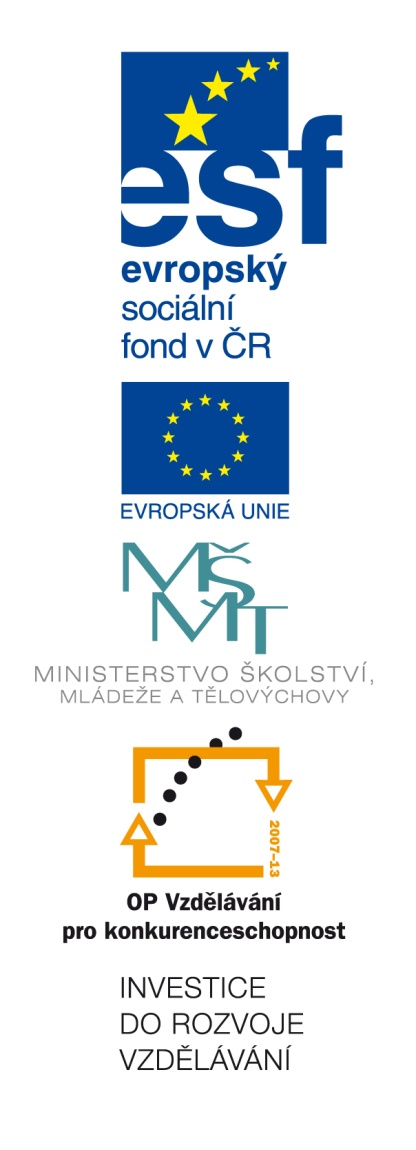 Inovace dopravních a strojírenských vzdělávacích programů na VOŠ, SPŠ automobilní a technické v Českých Budějovicích
Dr. Jiří Ludačka
Základní informace o projektu
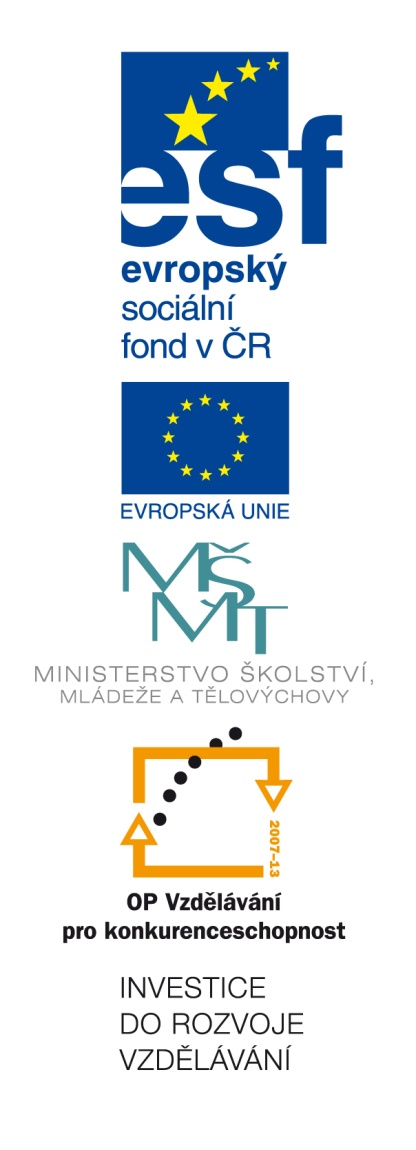 CÍLE projektu
Cíle projektu:
1. Inovace stávajících vzdělávacích programů VOŠ a jejich akreditace.
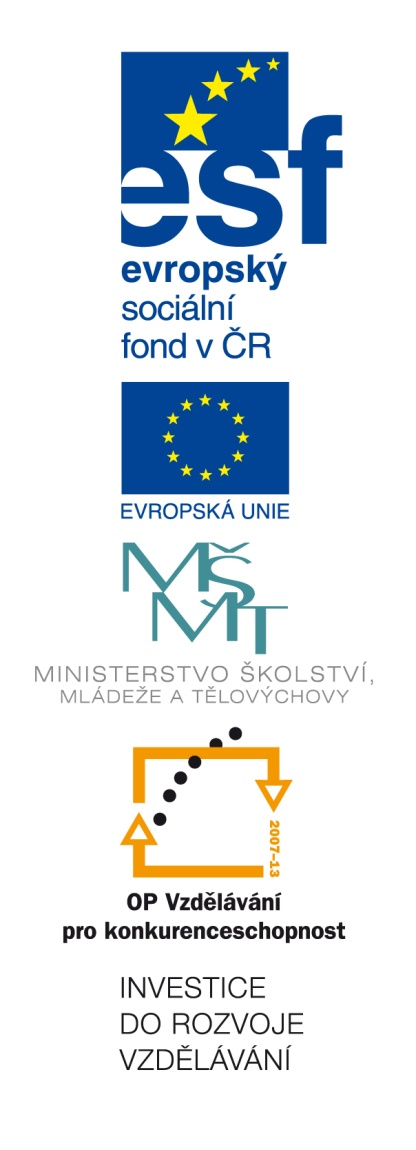 2. Vytvoření vzdělávacích programů pro kombinovanou formu studia – rovné
 příležitosti – a jejich akreditace.
3. Vytvoření kreditního systému hodnocení.
4. Proškolení realizátorů inovací.
5. Vytvoření metodik a studijních opor.
6. Realizace výuky v prvním ročníku ve školním roce 2011 – 2012.
7. Konference k projektu.
Cílové skupiny projektu:
1. Studenti VOŠ.
2. Pedagogičtí pracovníci školy.
KlíČoVÉ AKTIVITY projektu
Klíčová aktivita č. 1. Probíhala od 1.1.2010 do 31.8.2011  – v rámci této aktivity bylo realizováno:
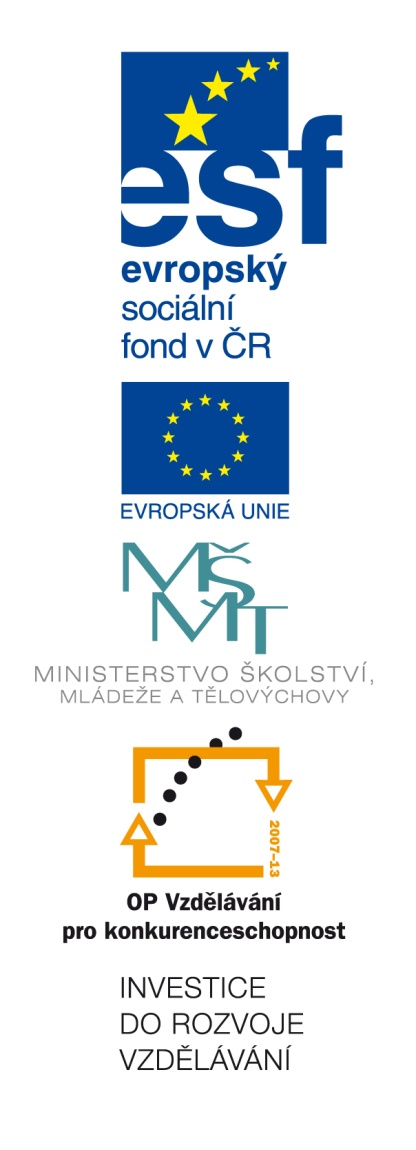 - vytvoření tří dílčích týmů, každý pro jeden vzdělávací program;
- proškolení 27 pedagogických pracovníků školy – proškoleno 28;
- inovace stávajících vzdělávacích programů, vypracování vzdělávacích
    programů pro kombinované studium a vytvoření kreditního systému 
    hodnocení;
- akreditace inovovaných a nově vytvořených vzdělávacích programů na
 MŠMT;
- vytvoření tří metodik a 6 skript pro výuku – vytvořeno 9;
KlíČoVÉ AKTIVITY projektu
Klíčová aktivita č. 2  Probíhala od 1.9.2011 do 31.8.2012.
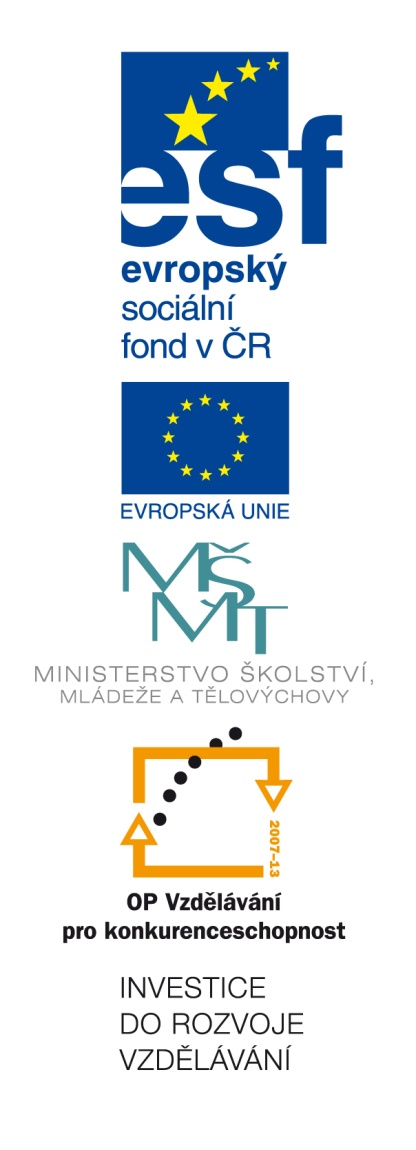 – výuka podle inovovaných vzdělávacích programů s pomocí zpracovaných studijních opor.
- uspořádání konference k projektu.
vÝsledky projektu
1. Ukázky zpracovaných metodik a studijních opor.
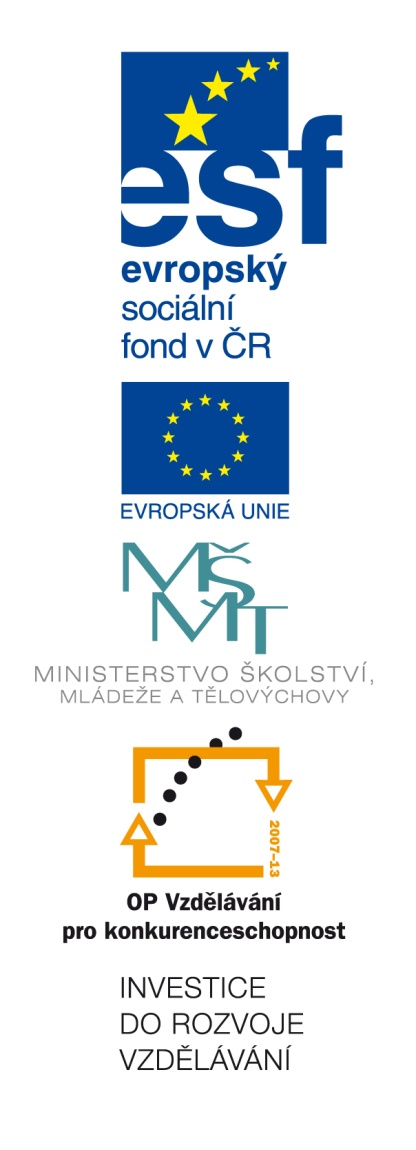 2. Zkušenosti s novými formami práce: 
- kreditní systém hodnocení;
- metodika - fyzika
- analýza zájmu o vzdělávací programy – nárůst zájmu oproti 
předchozím letům – 23%
- analýza úspěšnosti studentů – vyšší úspěšnost studentů při přecho-
du do 2. ročníku – 15%
3. Odezva
Formální – reakce sociálních partnerů
Neformální analýza sociální struktury studentů, především 
v kombinovaném studiu
4. Negativní zkušenosti – zpochybnění postavení VOŠ ve vzdělávacím
 systému – rok 2010.
    Pozitivní zkušenosti – vstřícný a kompetentní přístup řídícího
    orgánu
Děkuji za pozornost.




Kontakt:
Dr. Jiří Ludačka
zástupce ředitele
VOŠ, SPŠ automobilní a technická,
Skuherského 3, České Budějovice
e-mail: ludacka@spsautocb.cz
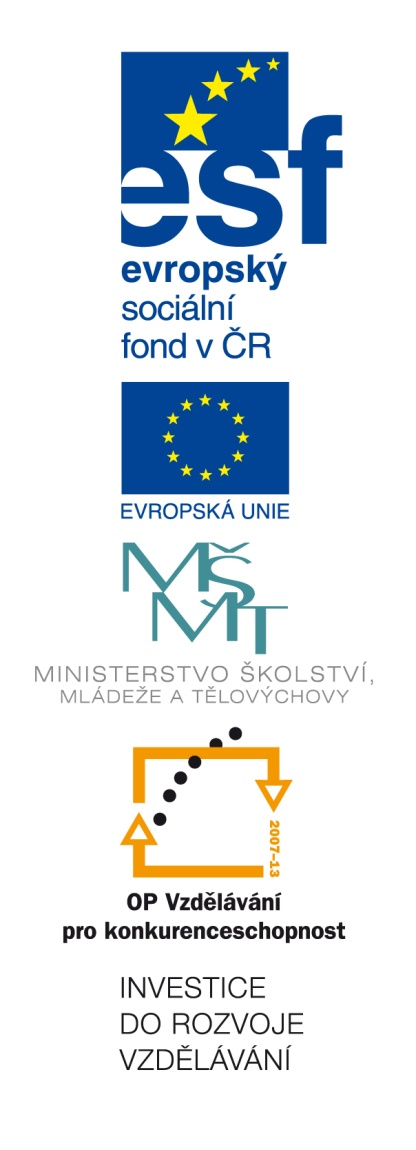